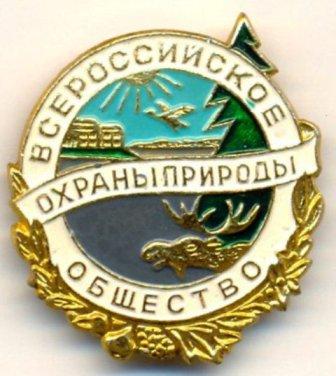 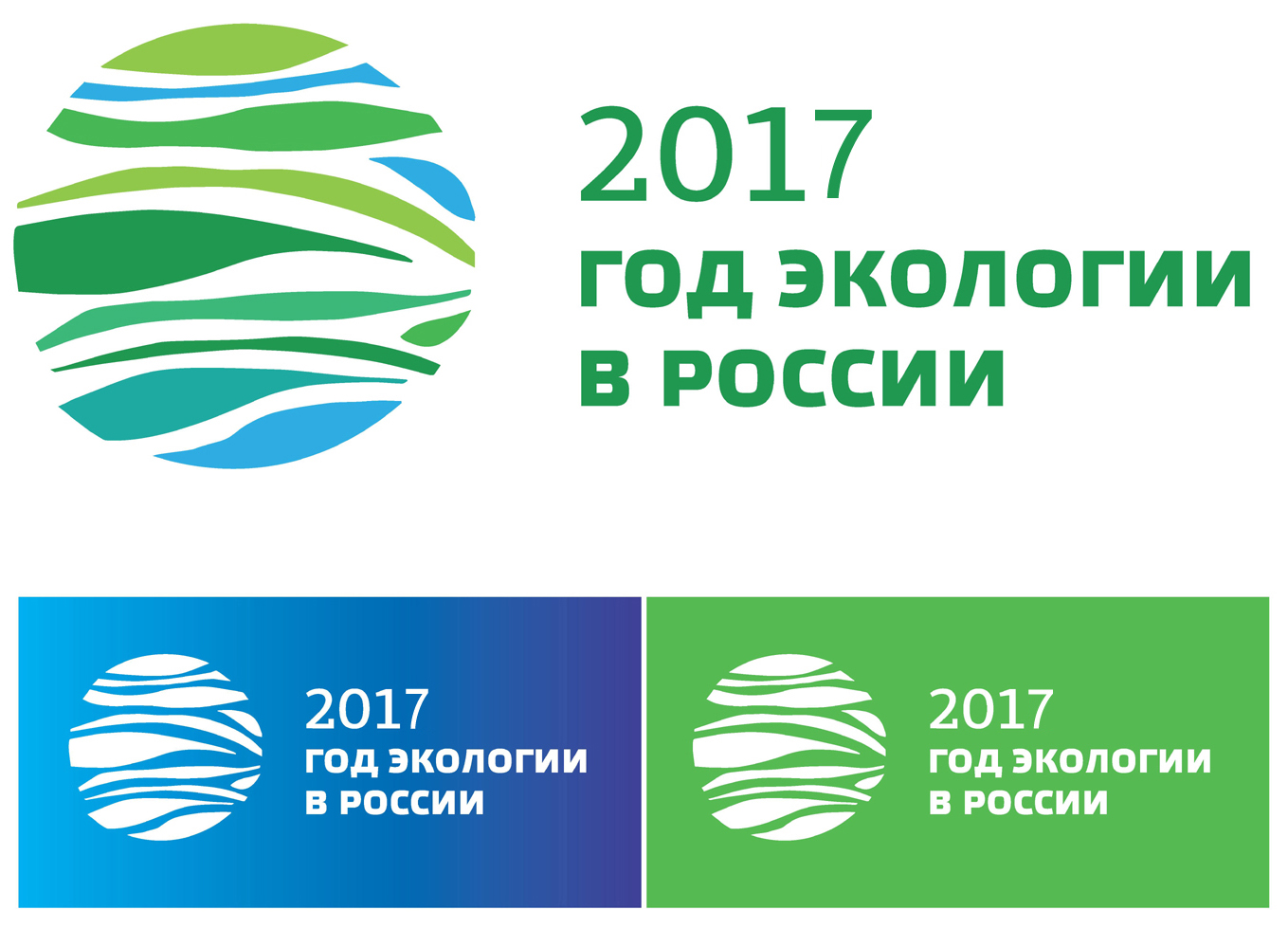 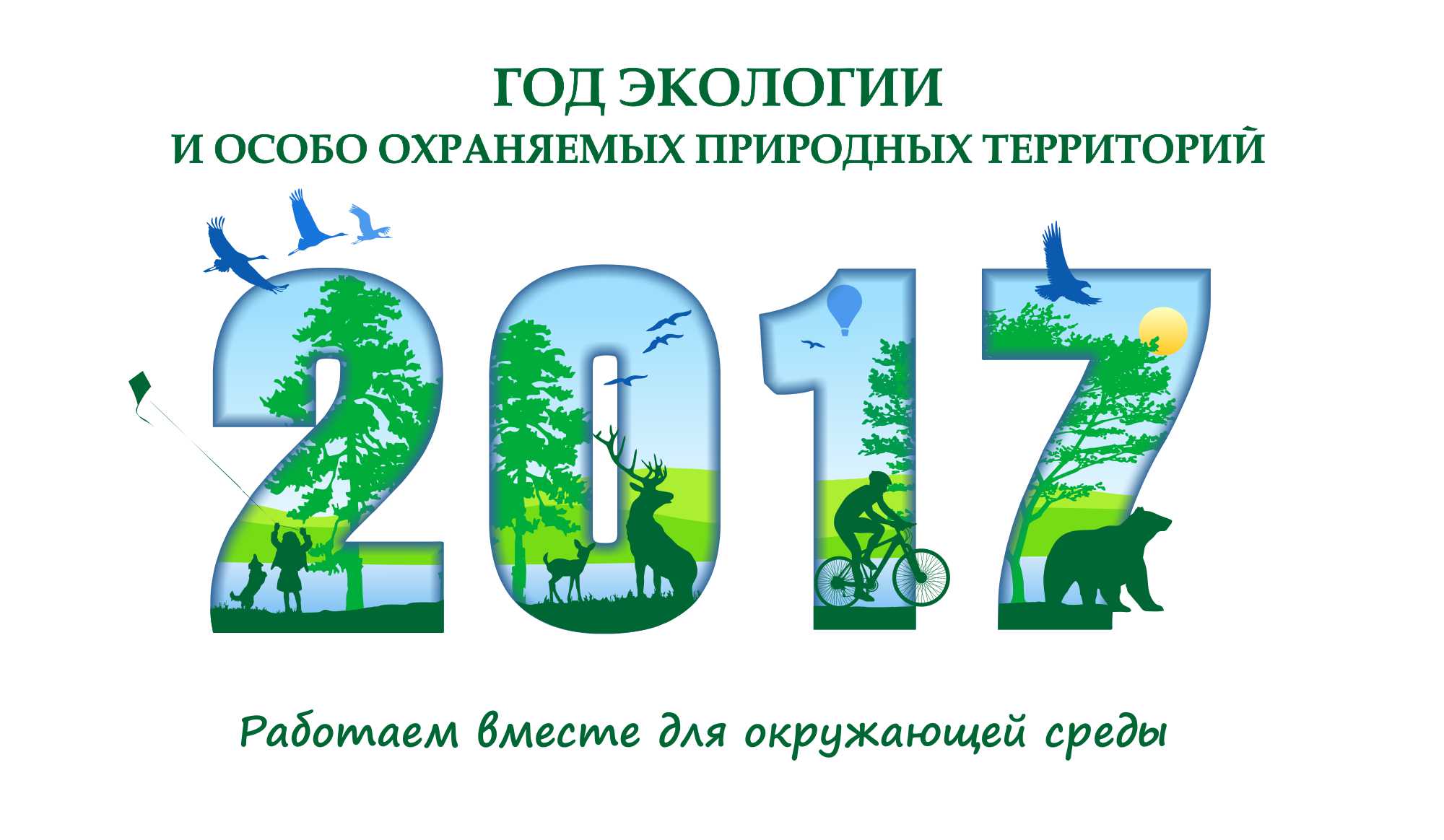 Открой своё сердце!
Общественные активисты
Активная молодёжь
ОЗЕРО НЕРО
Экологическая тропа
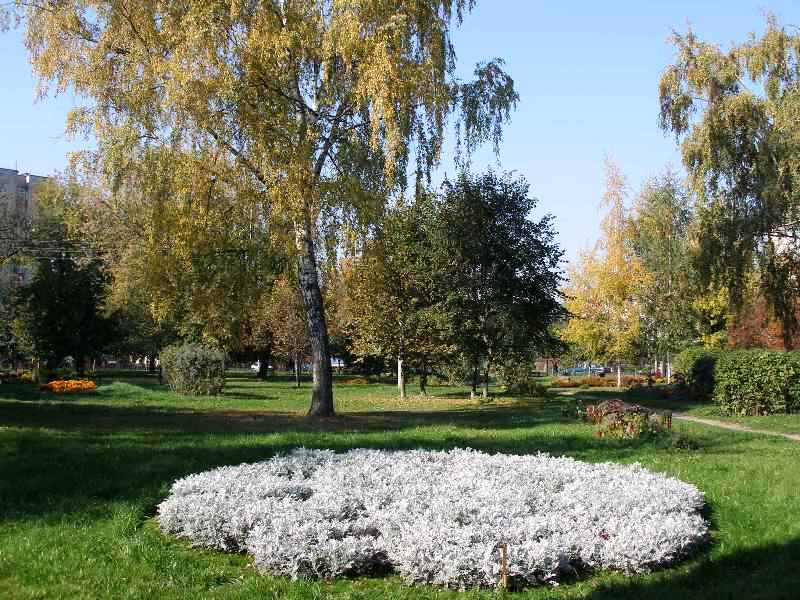 Ярославль
Толга
Тверицкий бор - ООПТ
Экология  и окружающая среда
ЗЗЗЗЕМЛЯПОДГОЗЕМЛЯ - ТОВКА К ЖИЗНИ В КОСМОСЕ
Земля  - наш дом 
Условия  и ресурсы для жизни организмов есть – вода, воздух, пища, свет, почва
Экосистемы имеют устойчивость
Люди успешно освоили почти все уголки Земли
Наступил период активного освоения Космоса для жизни
Это твой мир
Сохрани
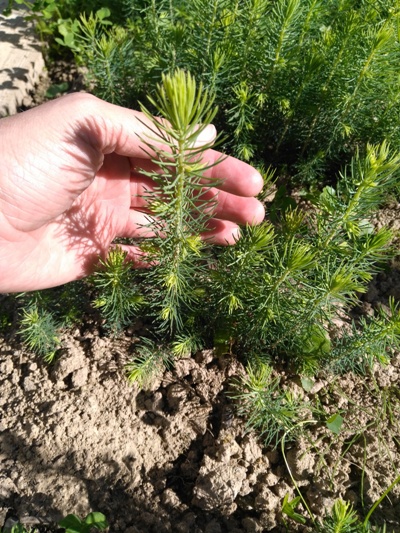 Забота
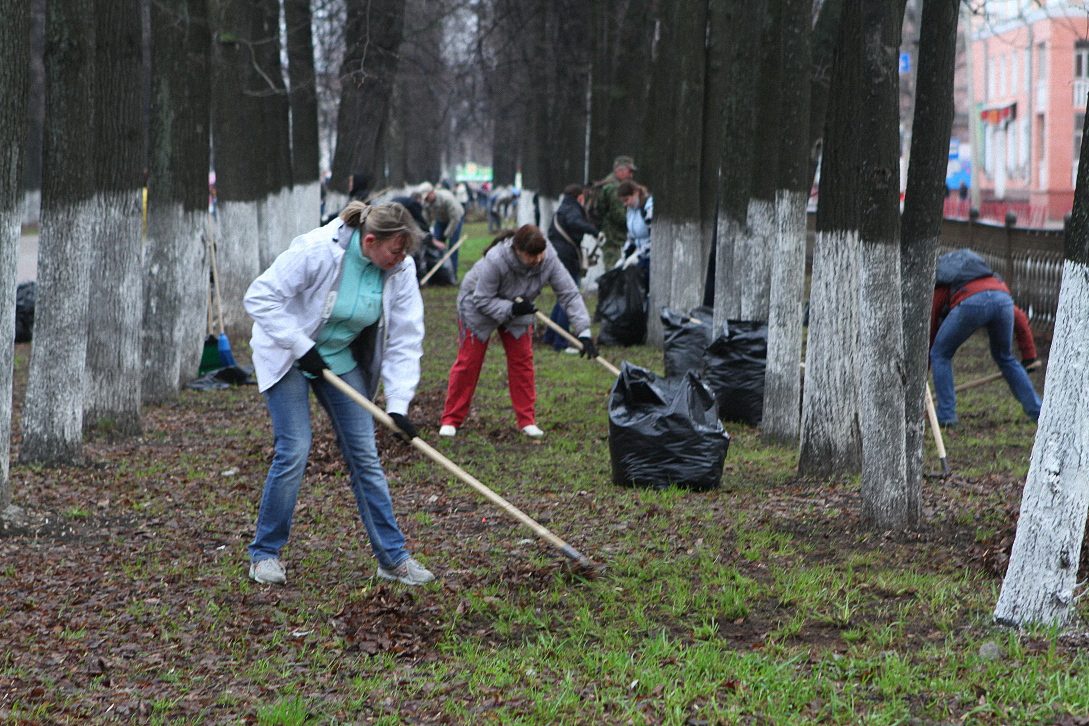 Это мой мир
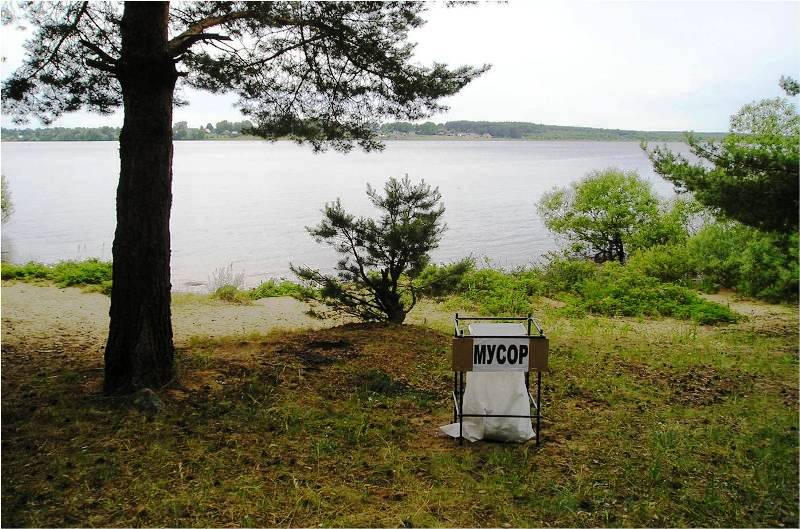 Это мой мир!
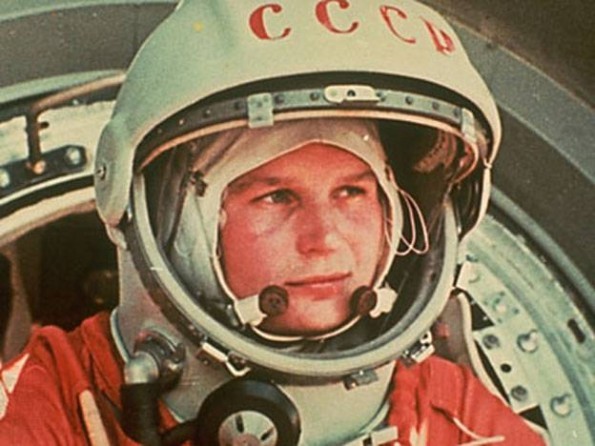 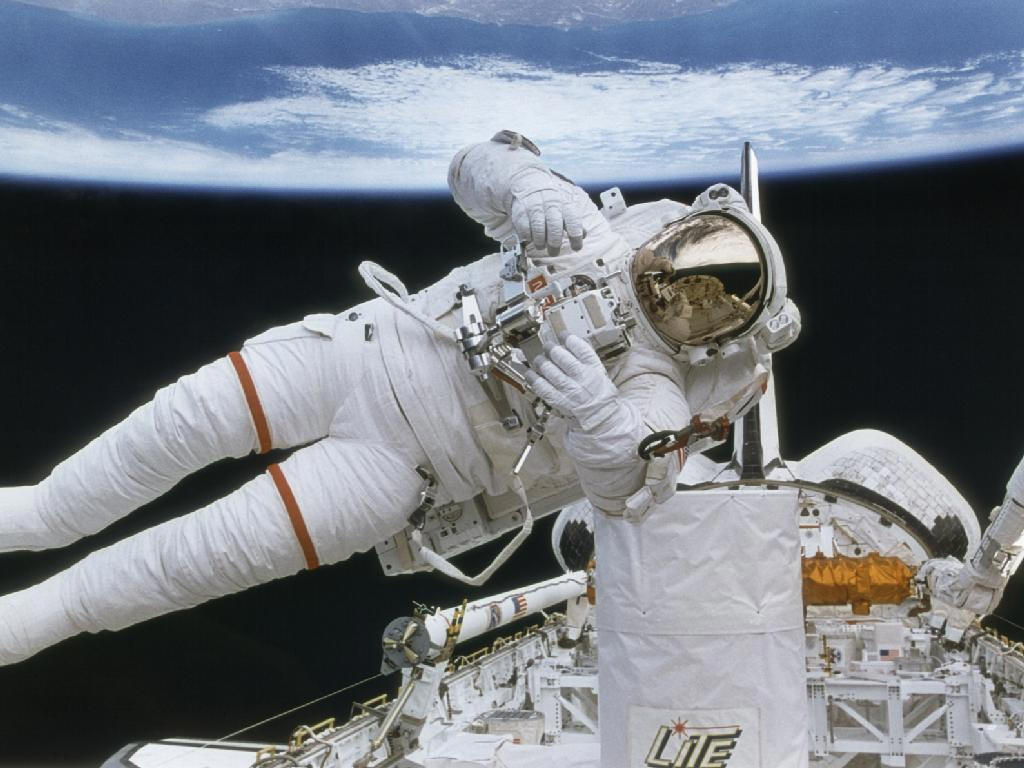 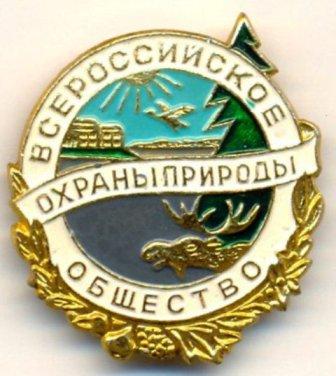 Мы рады Сотрудничеству